Vorlesung MikrosystemtechnikTeil 8: Lithographie IIW.Stork
Lithographieobjektiv
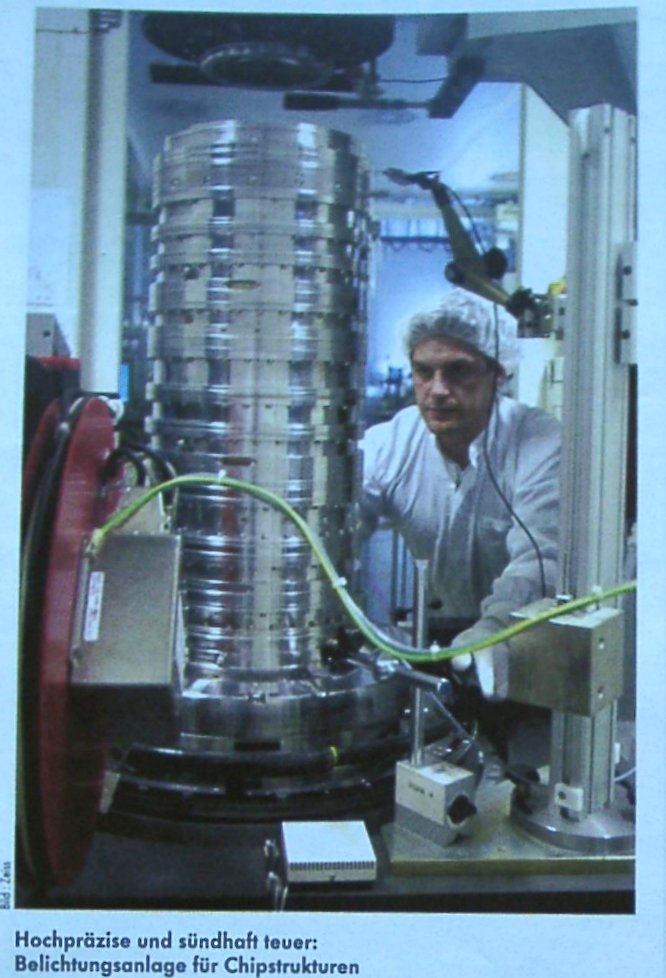 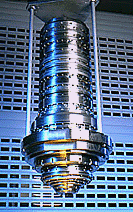 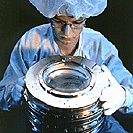 31.01.2017
ASML Waferstepper mit Zeiss Objektiv
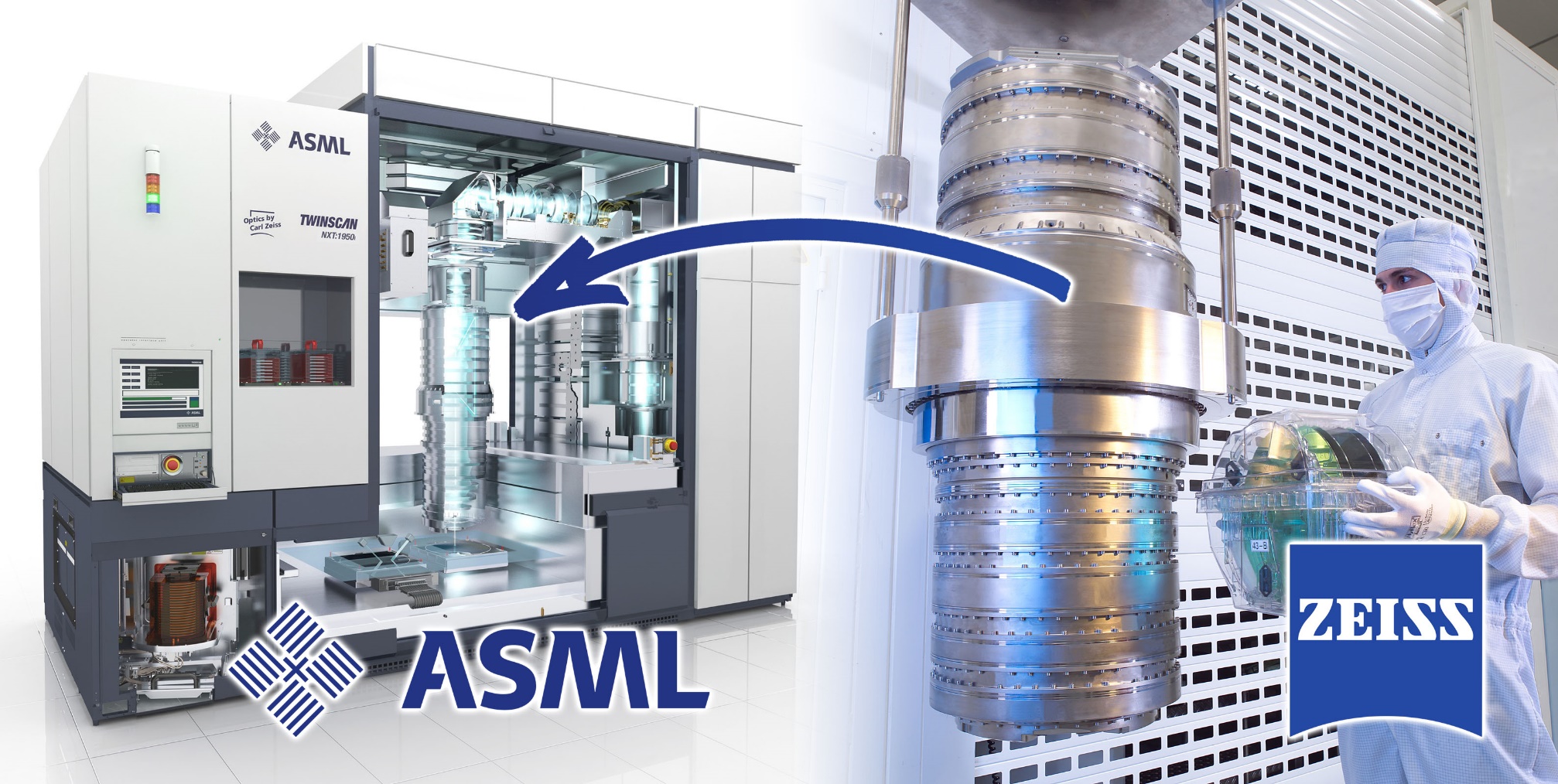 31.01.2017
Vergleich Steppermarkt
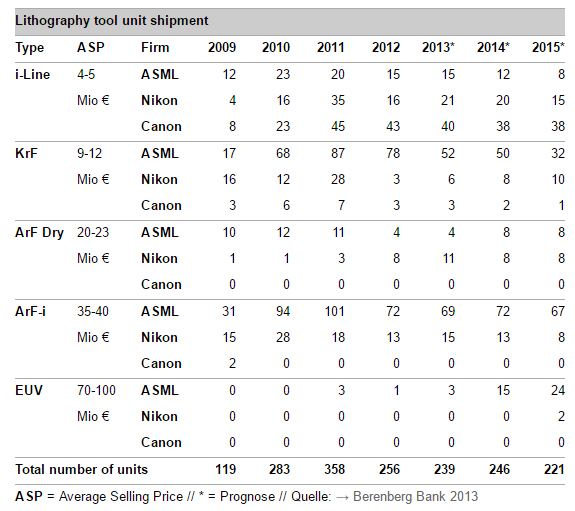 31.01.2017
Entwicklung der Marktanteile Stepper
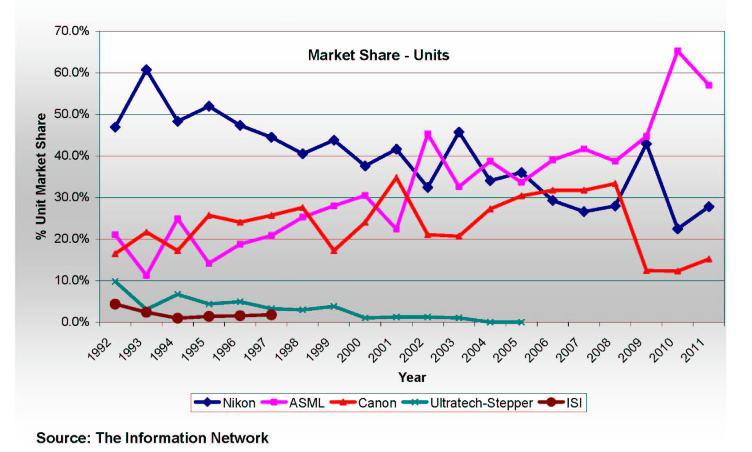 31.01.2017
Entwicklung der Strukturgröße
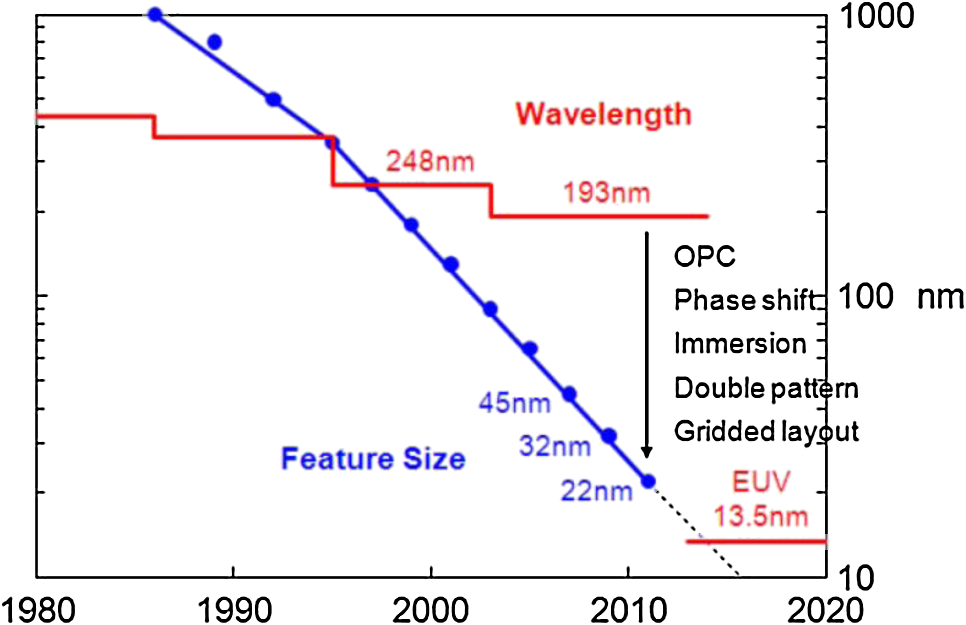 31.01.2017
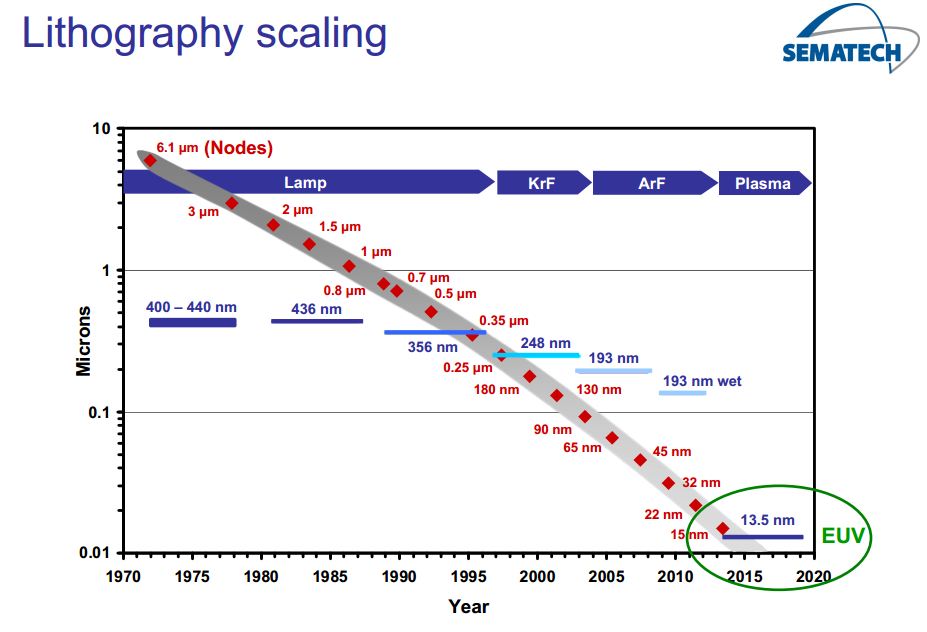 31.01.2017
Evolution Lithographie
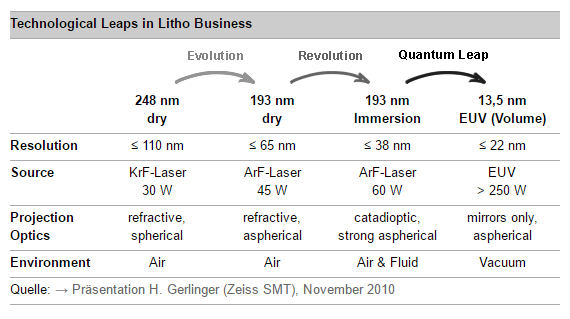 31.01.2017
Immersionslithographie
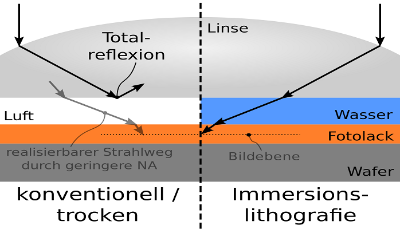 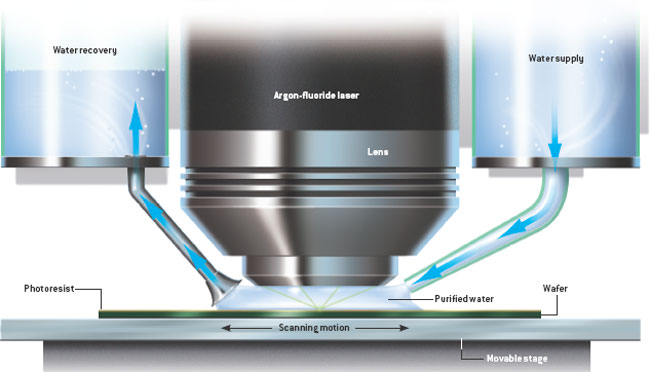 31.01.2017
Immersionslithographie
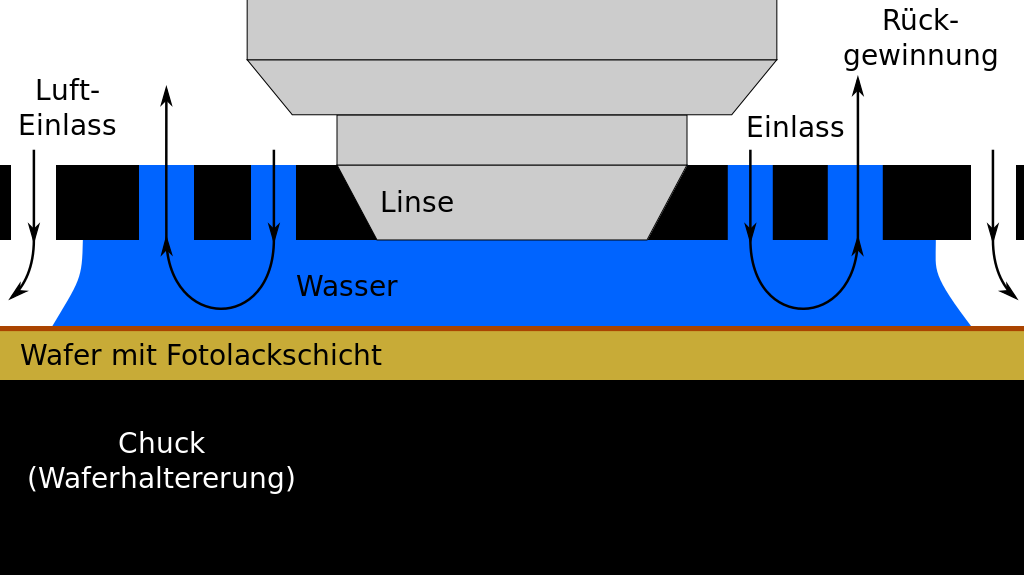 31.01.2017
Immersionslithographie bei Bewegung
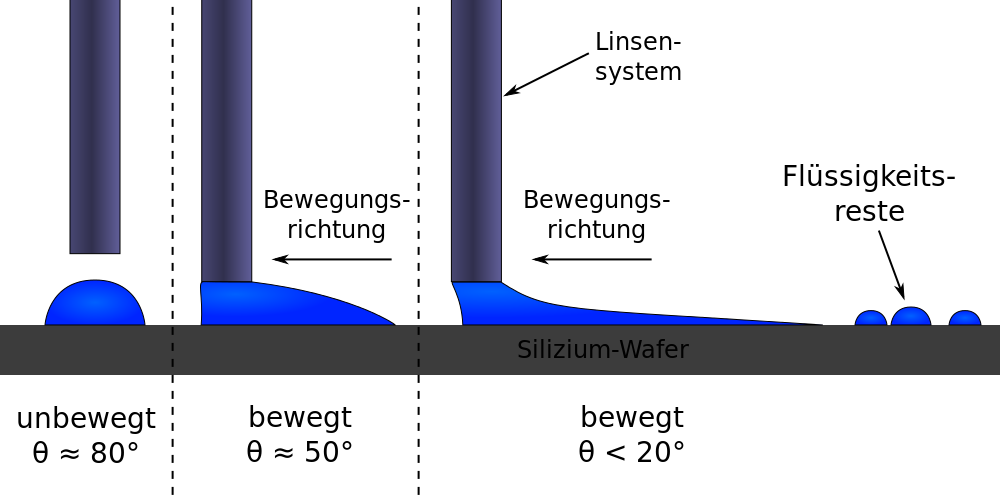 31.01.2017
EUV Lithographie
EUV Erzeugung durch fokussierten Laserstrahl in Gasen z.B. Xenon (13.5nm) (Laser-produced plasma, LPP)
Nur reflektive Optik möglich, weil kein transparentes Material verfügbar ist.
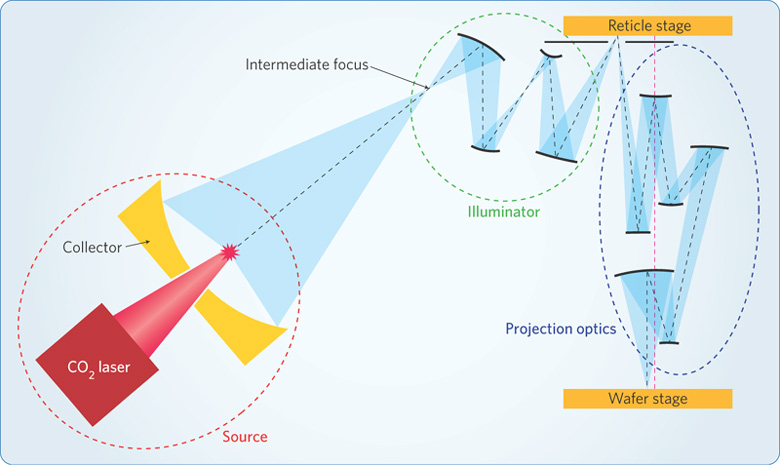 31.01.2017
EUV mit geschmolzenem Zinn
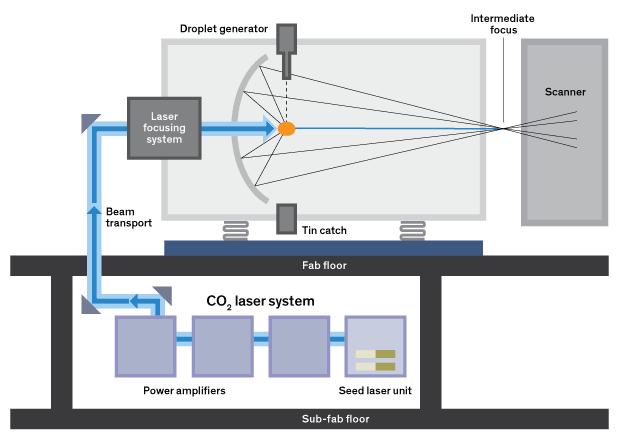 31.01.2017
EUV Stepper ASML
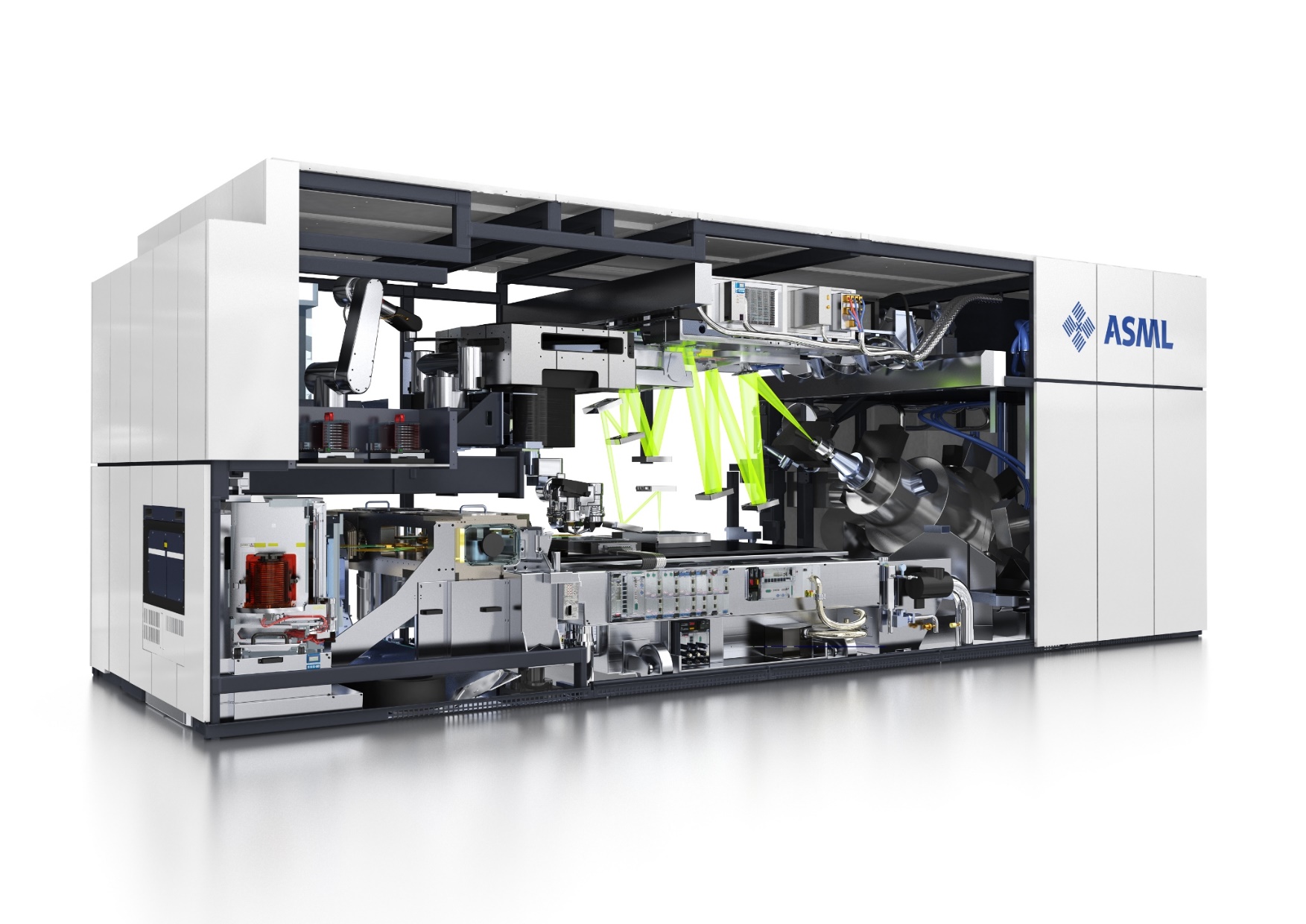 31.01.2017
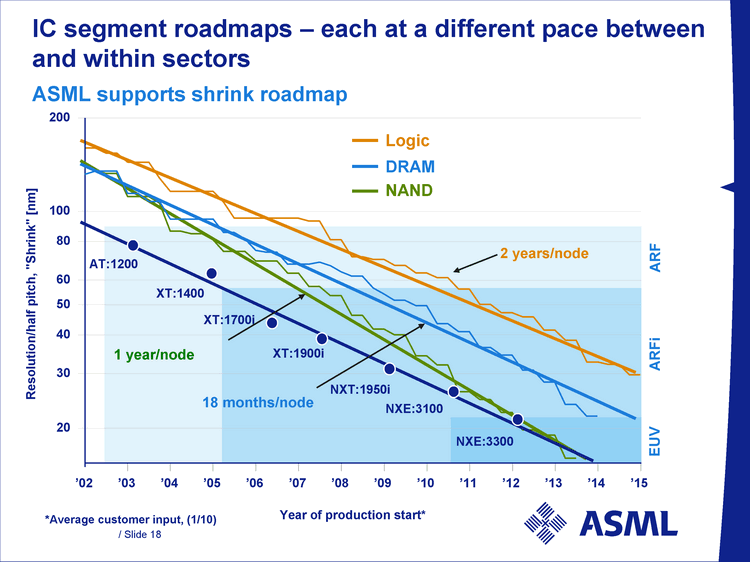 31.01.2017
Laserlithographie
31.01.2017
Laserlithographie
Prinzip
Laserschreiben (DUV)
Eximer-Laser
Auftrennen von Molekülbindungen
Verkleinerungen über Linsen
Kurze Pulse
Laserlithographie
Beispiel: Löcher
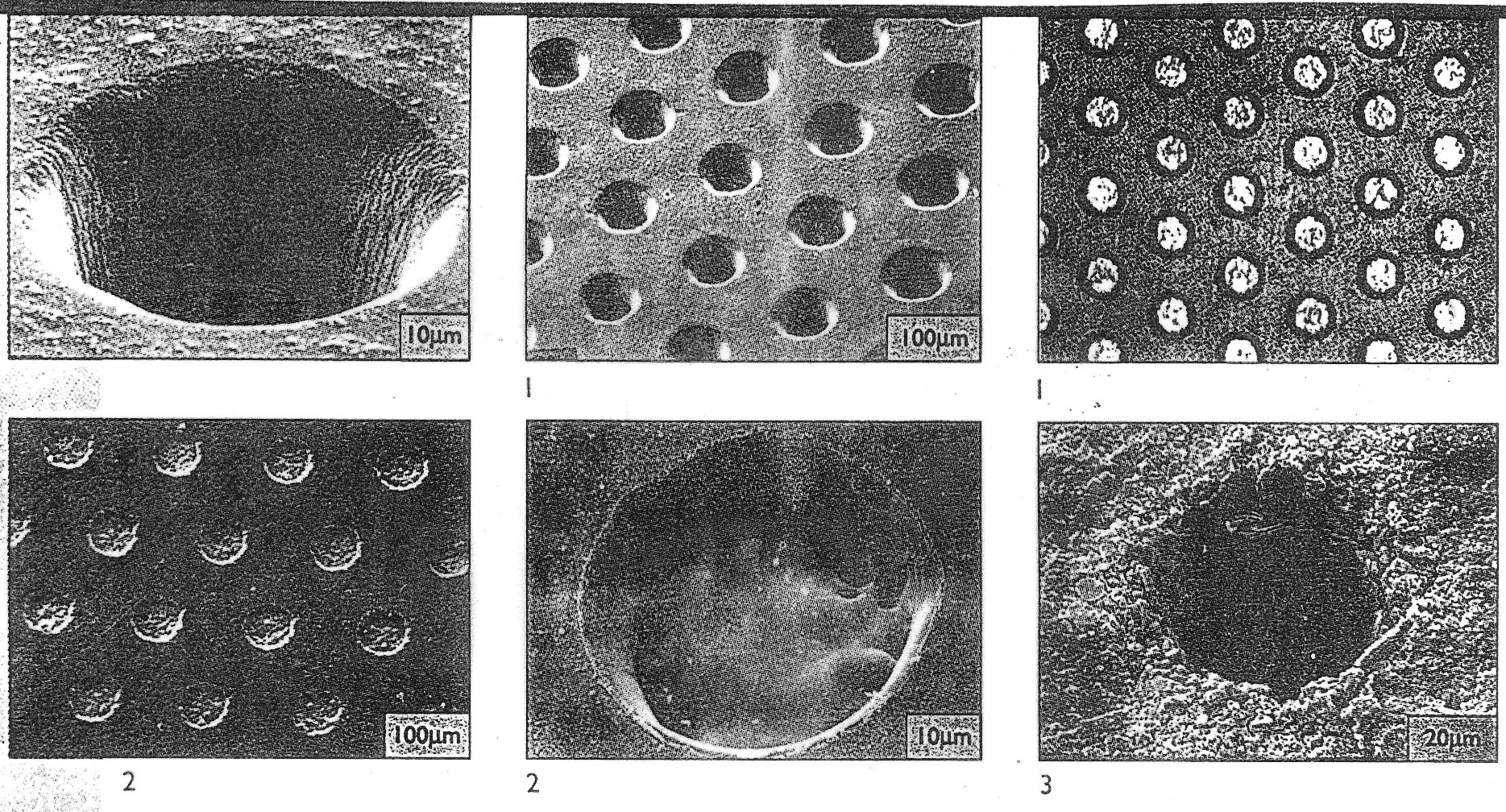 31.01.2017
Laserlithographie
Mikrostrukturierung
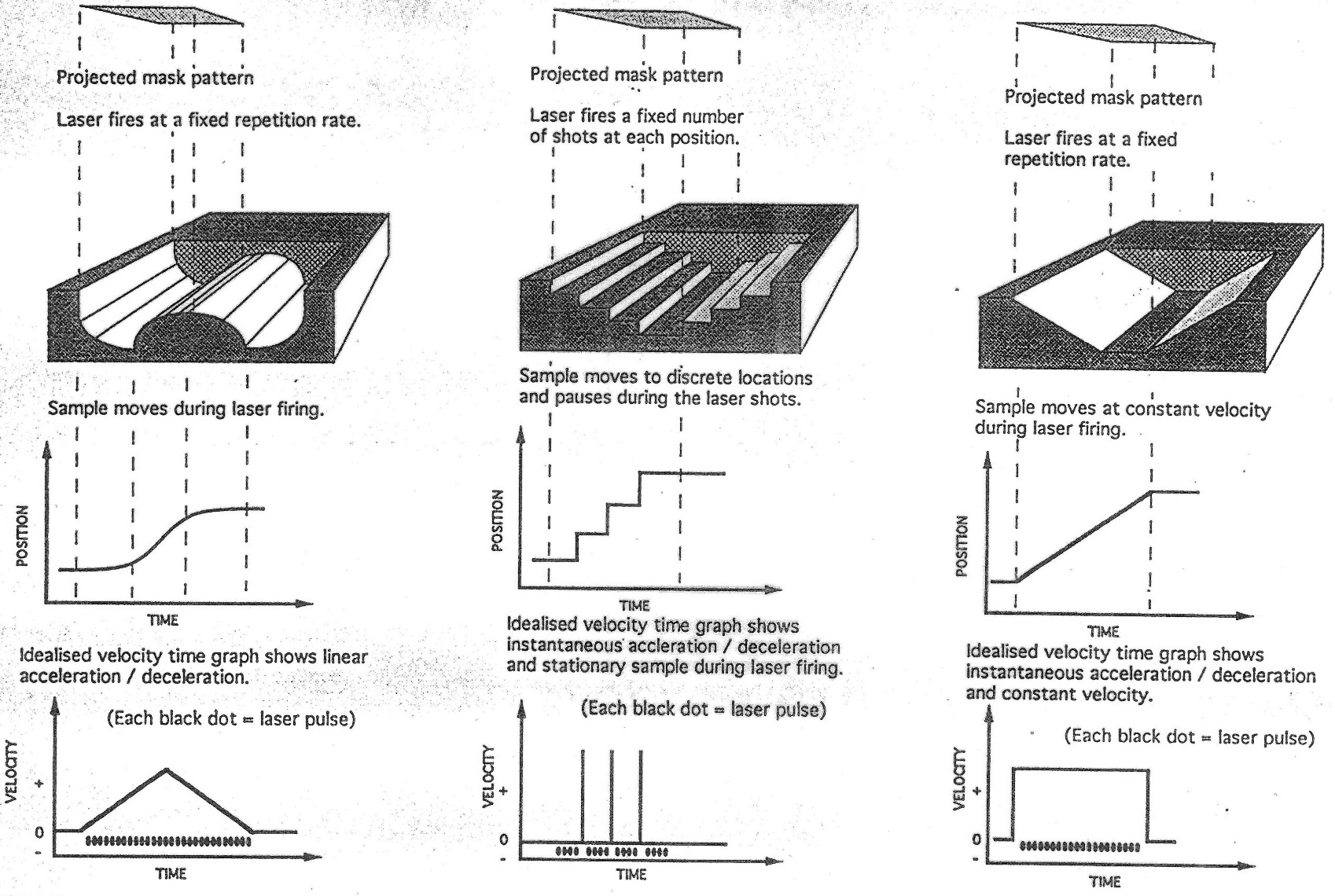 31.01.2017
Laserlithographie
3D Laserschreiben
fs- Faserlaser
Energie einzelner Photonen unterhalb der Anregungsschwelle des Resist
Im Fokus Energie ausreichend (Mehrphotonen-anregung)
Beliebige 3D-Strukturen herstellbar 

Nanoscribe GmbH, KA
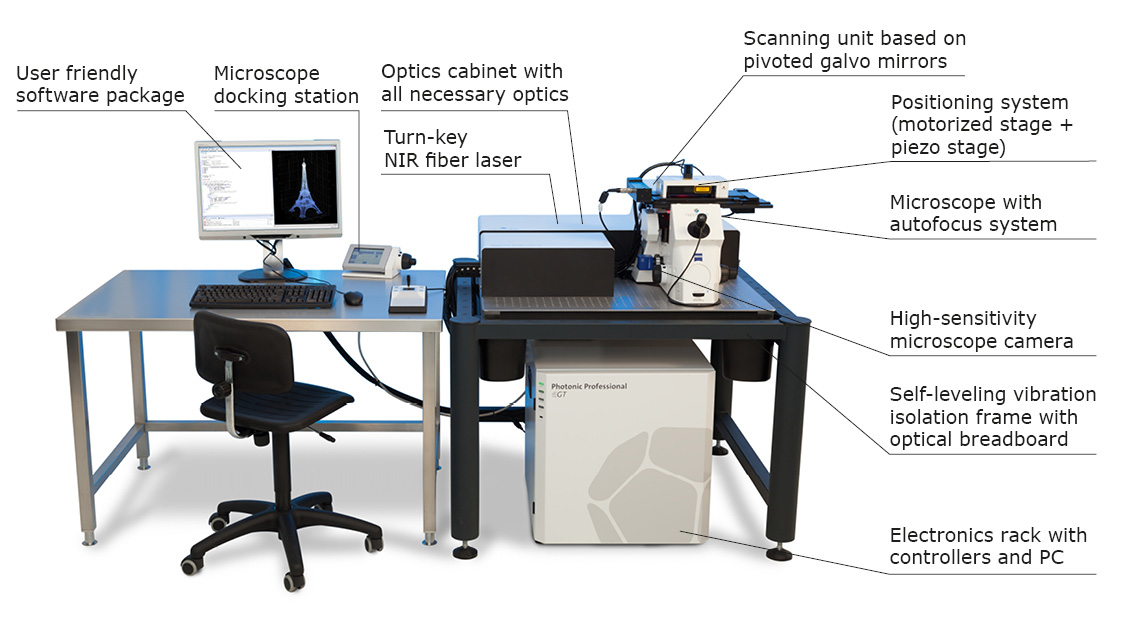 31.01.2017
Laserlithographie
3D photonic crystal
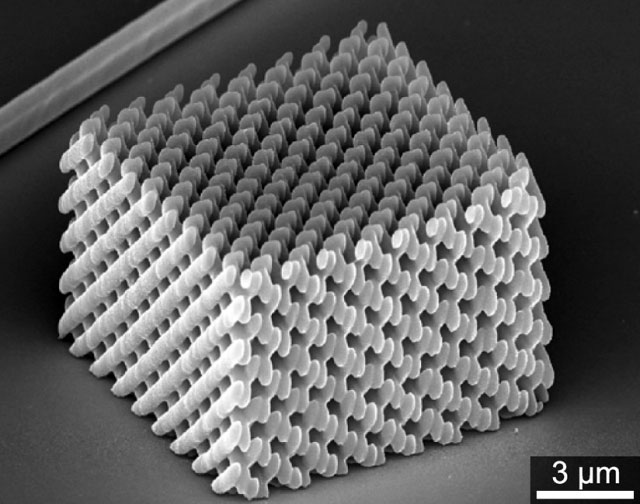 31.01.2017
Laserlithographie
3D Strukturen aus Spiralen
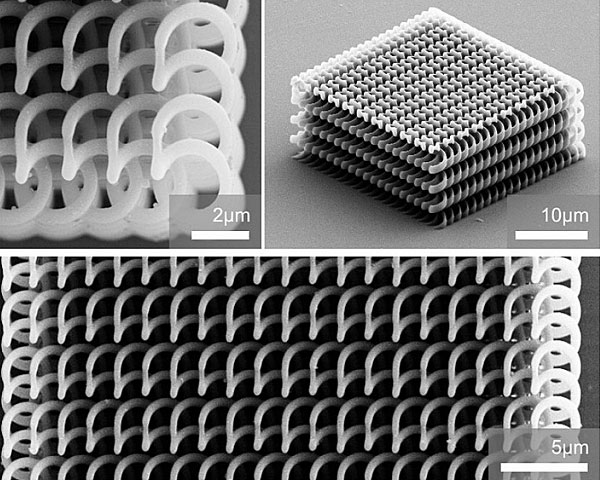 31.01.2017
Laserlithographie
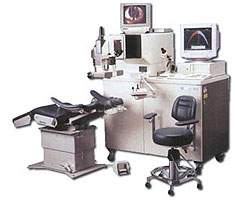 Beispiel: LASIK
Korrektur von Fehlsichtigkeit
Ablation: 0,25 µm/Puls
ca. 2000 € / Auge
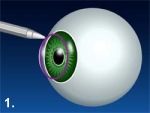 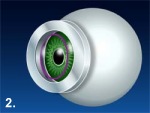 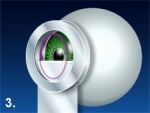 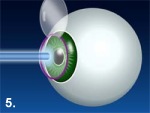 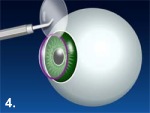 31.01.2017
Röntgenlithographie
31.01.2017
Warum Röntgenlithographie
Verdopplung der Komponenten auf integrierten Schaltkreisen alle 1-2 Jahre

Halbierung der Prozessgröße alle 2-4 Jahre

Wellenlänge der Strahlung ist entscheidend für die minimale Strukturauflösung

Optische Lithographie:
Wellenlänge von 426 nm – 157 nm

Röntgenlithographie
Wellenlänge von 2 - 0.2 nm sind nutzbar
	→ wesentliche Verringerung der Strukturbreite
31.01.2017
Röntgenquellen
Anforderung:
Hohe Intensität
	 → kurze Belichtungszeit → hoher Scheibendurchsatz
Hohe Parallelität der Strahlung
	 → hohe Strukturauflösung
	 → hohes Aspektverhältnis

Röntgenquellen:
Hochleistung – Röntgenröhren
Plasmaquellen
Synchrotron
31.01.2017
Strahlerzeugung der Röntgenröhren
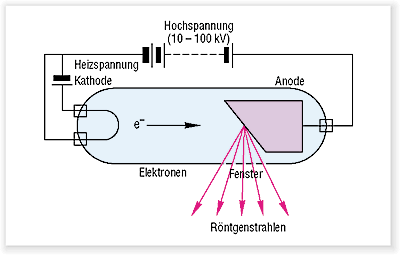 Glühender Metalldraht(Kathode) sendet e- aus
Anode beschleunigt e-
Abbremsen der Elektronen am Target
Bremsstrahlung + Wärme
Nachteile:
Starke Wärmeentwicklung am Substrat
Zu geringe Intensität
Nicht parallel
Keine Bedeutung in der MST
Maske
Resist
Wafer
Prinzip des Synchrotron
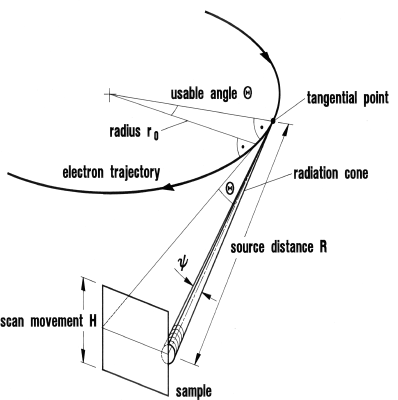 Strahlung strahlt tangential ab
Horizontal: Streifenförmig
Vertikal: Bewegung durch Scanner
Proben müssen mit Scanner über den Strahl gelenkt werden
Komplette Ausleuchtung der Probe
Periodischer Energieeintrag
Periodische Erwärmung der Maske

Typische Werte:
Halbwertsbreite (1s): ca. 1 mm
Scannerhub H: max. 200 mm
Bildquelle: http://www.imtek.de
31.01.2017
Synchrotron-Strahlung
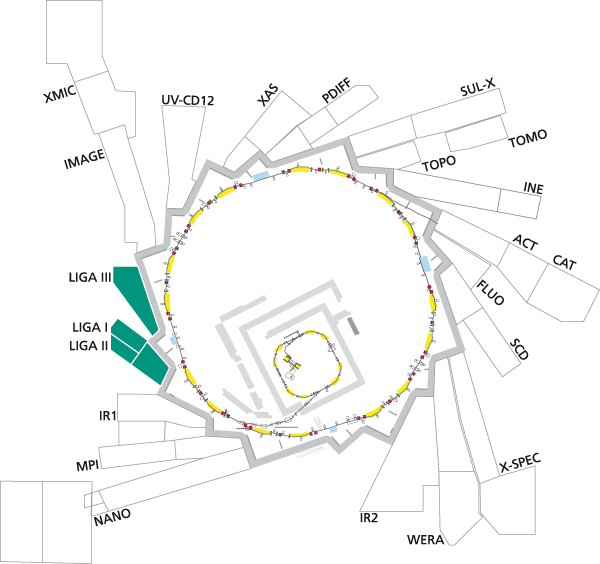 Elektronen auf Kreisbahn
Zentripetalbeschleunigung
Synchrotron-Strahlung (tangential zur Umlaufbahn)

Eigenschaften
Kontinuierliches Spektrum
Hochparallel
Polarisiert
Sehr hohe Langzeitstabilität
Technisch geeignet für Lithographie
Bildquelle: https://www.anka.kit.edu/
Synchrotron Lithographie
Proximity-Abstand
(z.B. 40 µm)
Vakuumfenster
Maskensubstrat
(einige µm)
Substrat
Lack
(typ. 1 µm)
Röntgenstrahlung
(0,2 – 2 nm)
Absorber
(ca. 0,5 µm)
Justiertisch
Belichtungskammer
Synchrotron Lithographie
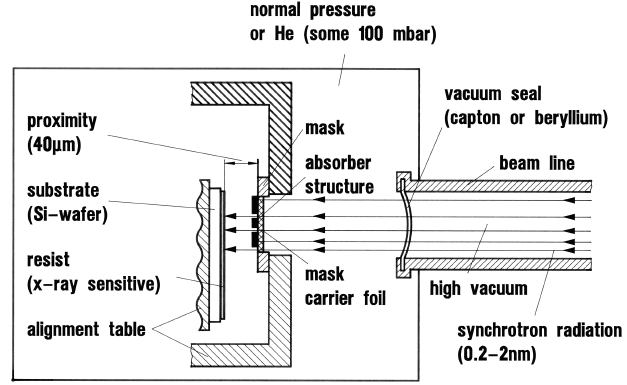 Bildquelle: http://www.imtek.de
31.01.2017
Röntgenlithographie
Vorteile:
Sehr kleine Wellenlänge
Beugungseffekte sind vernachlässigbar
Strukturbreiten im nm-Bereiche sind möglich
Nachteile:
Synchrotron-Strahlung sehr aufwendig (Teilchenbeschleuniger)
Hohe Anforderungen an die Röntgenmasken
Sehr teures Verfahren
Für die Mikroelektronik noch keine Bedeutung
Aspektverhältnis:
Hochenergetische, parallele Strahlung
Belichtung von Resist bis zu einer Dicke von 3 mm möglich
Hohe Strukturen, Verwendung für den Spritzguß (LIGA)
Interessant für die MST
31.01.2017